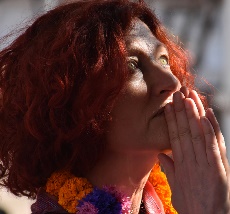 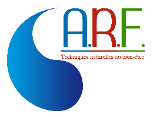 Fiche formateur
Dominique Bruneau-Gimbert
A créé son premier cabinet libéral et son centre de formation en Avril 2000 avant d’intégrer en qualité de co-gérante la Sarl Action Reflexo Formation en 2008 pour assurer les soins de réflexologie dans le cadre de ses cabinets libournais et parisien et d’autre part pour enseigner à des futurs professionnels la réflexologie, à titre individuel ou dans des centres hospitaliers ou de thermalie.
A également co-fondée la Fédération Internationale de Réflexologie.

Est également chargée d’enseignement de la réflexologie et des techniques de massage auprès de L’Université de Médecine de Bordeaux, dans le cadre de l’Institut du thermalisme.

Co-auteur du livre Allo Réflexo bobo, Edizioni Circulo Virtuoso
Cursus professionnel : 1980/1983 : Etudes en psychologie – Université de Bordeaux
1983/1985 : Barmaid en station de ski dans les Alpes1985/1991 : Visiteuse médicale
1991/1998 : Mère au foyer
1999/2000 : Etude de préparation à la podologie
2000/2008 : Création d’un cabinet et centre de formation en massage et réflexologie
2008 à ce jour : Co-gérante des écoles A.R.F. et formatrice en massage et réflexologieChargée d’enseignement à L’Université de médecine de Bordeaux de la Réflexologie plantaire et des techniques de massage non thérapeutique.

Enseigne également la méditation dans le cadre de la gestion du stress en France et
à l’étranger.
Contact : Téléphone / S.M.S. :  06 15 69 69 57      -  e-mail : domybruneaugimbert@yahoo.fr

Cabinet Libournais : Espace Marne 147, Rue de la Marne 33500 Libourne

Cabinet Parisien : 12, Rue Piccini 75116 Paris

Son site Internet : myreflexologue.fr
S’inscrire en ligne sur notre site : https://action-reflexo.fr